CS 154Formal Languages and ComputabilityApril 7 Class Meeting
Department of Computer ScienceSan Jose State UniversitySpring 2016Instructor: Ron Mak
www.cs.sjsu.edu/~mak
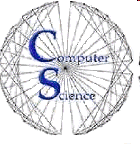 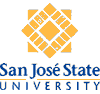 Another Heroic-Tragic Figure
Joseph John Rochefort, 1900-1976
American cryptanalyst during World War II.

Helped break the Japanese naval code.

Enabled a major U.S. victory in the Battle of Midway.
Destroyed much of the Japanese navy.

An exemplar of what can happen to you if you go around your immediate superiors, even if you’re very right.
2
Models of Computation
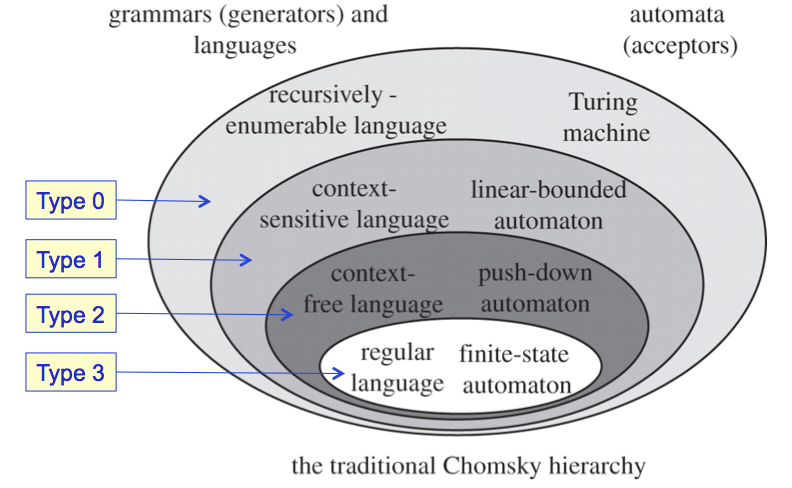 3
Turing Machine
A Turing Machine (TM) is a model of a real-world computer.

A TM has the same abilities and the same inabilities of any computer.

Turing Thesis: Any computational process, such as those carried out by present-day computers, can be done on a Turing machine.
AKA Church-Turing Thesis
Church’s lambda notation and Turing’s machines are equivalent.
4
Turing Machine, cont’d
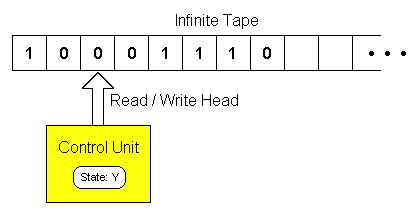 Each tape cell holds one input symbol.
Blanks precede and follow the input string.
On each step:
The read/write head can overwrite the current symbol.
Then the read/write head can move one cell left or right, or stay.
http://science.slc.edu/~jmarshall/courses/2002/fall/cs30/Lectures/week08/Computation.html
5
Turing Machine Definition
Turing Machine                                    where:

Q	is the set of internal states
Σ 	is the input alphabet
Γ	is the tape alphabet
δ	is the transition function
 	is the special blank symbol
 	is the initial state
 	is the set of final states
I use Δ for the blank symbol 
instead of the book’s square
for ease of typing.
6
Turing Machine Transition Function
The transition functionhas two arguments:
the current state
the current tape symbol being read

Results:
a new state
a new tape symbol that replaces the current one
a head move to the left (L), right (R), or stay (S).
The textbook
doesn’t include S.
7
Turing Machine Example #1
A TM that accepts the language L = {anbn : n ≥ 1}

Pseudocode:
If the current input symbol (CIS) = athen write Δ, else REJECT.
Move head right until CIS = Δ.
Move head left.
If CIS = b then write Δ, else REJECT.
Move head left until CIS = Δ.
Move head right.
If CIS = Δ then ACCEPT, else go to step 1.
8
Turing Machine Example #1, cont’d
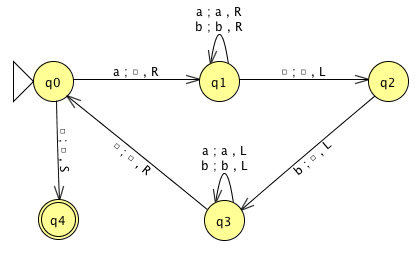 If CIS = a then write Δ, else REJECT.
Move head right until CIS = Δ.
Move head left.
If CIS = b then write Δ, else REJECT.
Move head left until CIS = Δ.
Move head right.
If CIS = Δ then ACCEPT, else go to step 1.
q0: Replace the leftmost a with a blank
q1: Skip right to a blank
q2: Replace the rightmost b with a blank
q3: Skip left to a blank
q4: ACCEPT
9
Demo G11.2
Turing Machine Example #2
An alternate TM that accepts the samelanguage L = {anbn : n ≥ 1} 
Example 9.7 of the textbook.

Pseudocode:
Replace the leftmost a by an x.
Move head right until the leftmost b, replace by a y.
Move head left until the leftmost a.
Repeat until a’s and b’s are simultaneously exhausted, then ACCEPT.
Else REJECT.
10
Turing Machine Example #2, cont’d
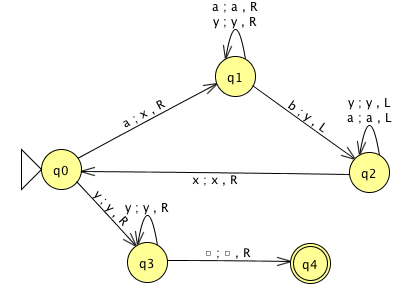 Replace the leftmost a by an x.
Move head right until the leftmost b, replace by a y.
Move head left until the leftmost a.
Repeat until a’s and b’s are simultaneously exhausted, then ACCEPT.
Else REJECT.
q0: Replace the leftmost a with an x
q1: Skip right to the leftmost b     and replace the b with a y
q2: Skip left to an x and go right one cell
q3: Skip y’s to the right until a blank, then ACCEPT
q4: Else REJECT
11
Demo Jexample9.7.jff
Instantaneous Descriptions
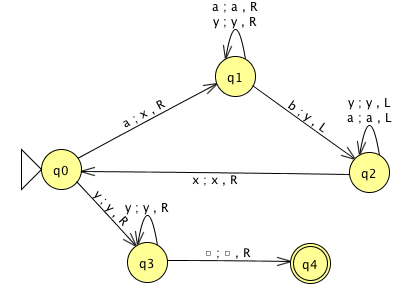 We can also use instantaneous descriptions.
For input aabb:
q0aabb    xq1abb     xaq1bb    xq2ayb
q2xayb     xqoayb    xxq1yb
xxyq1b     xxq2yy     xq2xyy
xxq0y y    xxyq3y     xxyyq3
xxyyΔq4Δ
12
Instantaneous Descriptions, cont’d
q0aabb    xq1abb     xaq1bb    xq2ayb
Becausewe can write
q2xayb     xqoayb    xxq1yb
xxyq1b     xxq2yy     xq2xyy
xxq0y y    xxyq3y     xxyyq3
xxyyΔq4Δ
q0aabb   * xxyyΔq4Δ
13
Turing Machine Example #3
What does this TM do?
Not all TMs will halt!
Stuck in an infinite loop.
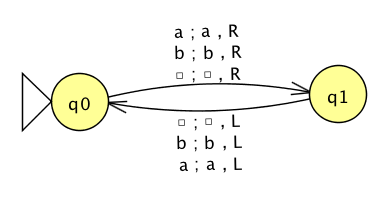 14
Turing Machines as Language Acceptors
A string w is accepted by a TM if
w is written on the tape with blanks before and after
The TM reads w, enters a final state, and halts.

The string w is rejected by the TM if
The TM halts in a nonfinal state.
The TM fails to halt.

Let                                    be a TM. 
Then the language L(M) consists of all strings over Σ that are accepted by M.
15
Turing Machines as Transducers
Because TMs are models for all computers, we must also consider TMs that produce output.
i.e., transducers

Input for a TM’s computation are the nonblank symbols on the tape at the initial time.

Output is whatever is on the tape at the conclusion of the computation.
16
Turing-Computable Functions
Suppose M is a transducer TM that is given input w and produces output f(w). 

f  is a function such thatfor some final state qfinal of M.

For input string w, TM M produces output string f(w) and halts in a final state.

A function f over domain D is Turing-computable if there is a TM such that                            for all strings           .
q0w   *
q0w   *
17
Is Addition Turing-Computable?
Given two positive integers x and y, design a TM that computes x + y.

Represent the quantities x and y by strings of x 1’s and y 1’s, respectively, (unary notation) and separate the two strings with a 0.
Example: Represent 3 + 2 as 111011

Program the TM to move the 0 to the right end of the string.
Example: 3 + 2 = 5, or 111110
18
Is Addition Turing-Computable? cont’d
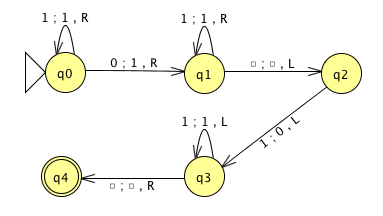 Demo: Jexample9.9.jff
19
Assignment #6
Create and program Turing machines to:

Accept the language L1 = {anbman+m : n ≥ 0, m ≥ 1} 
Accept the language L2 = {w : na(w) = nb(w)} 
Compute the function f(x) = x mod 3 where x is a positive integer. 
Shift an entire input string consisting of 0’s and 1’s one cell to the right.
10 points extra credit if you can program a TM to do this right shift without ever moving the read/write head to the left.
20